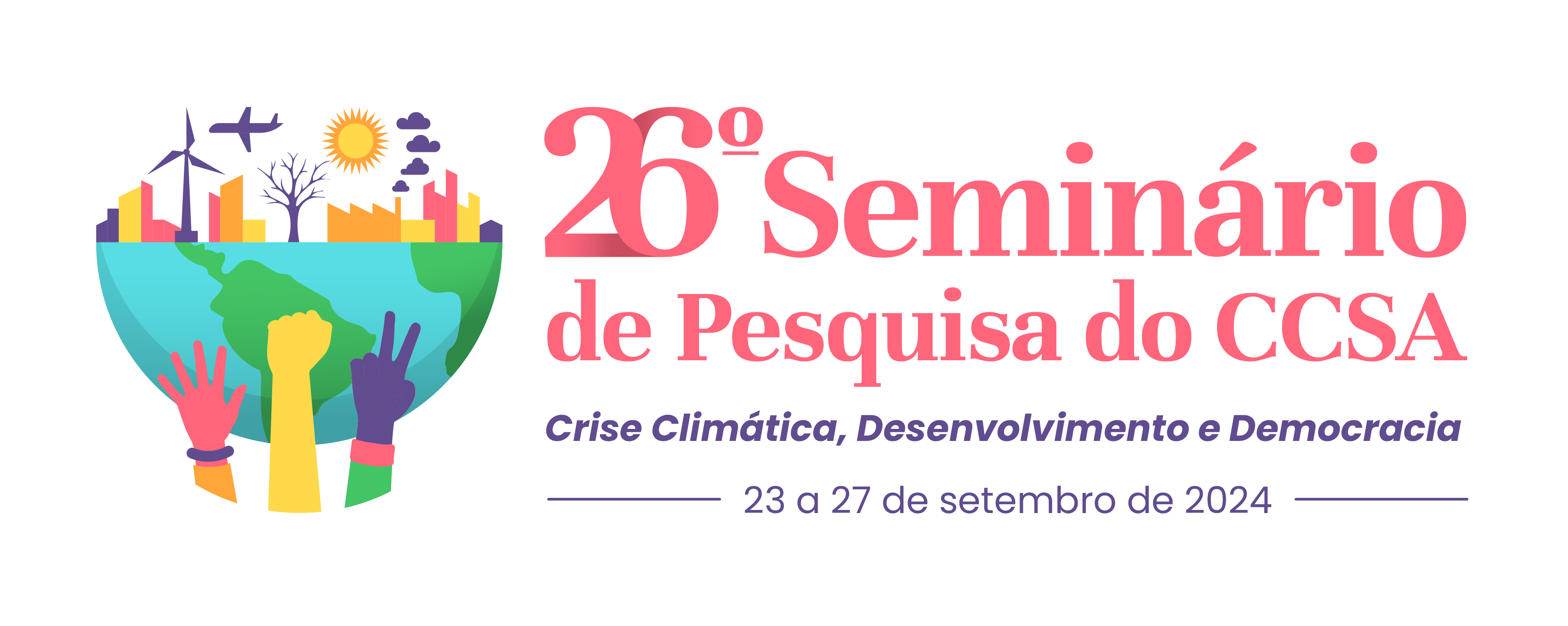 CRIMINALIZAÇÃO DA VIOLÊNCIA OBSTÉTRICA PARA PROTEÇÃO DA SAÚDE E DIREITOS DAS MULHERES
Heloísa Gomes da Silva, discente da UFRN, heloisa.gomes.089@alu.ufrn.br.
Cátia Rejane Mainardi Liczbinski, docente da UFPEL, catia.rejane.prof@gmail.com.
INTRODUÇÃO
A PRESENTE PESQUISA BUSCA DISCUTIR O ATUAL E CRESCENTE CENÁRIO DE VIOLAÇÕES PARA COM O CORPO E A MENTE FEMININA DURANTE A GESTAÇÃO, PARTO E PUERPÉRIO NO CONTEXTO BRASILEIRO E LATINO-AMERICANO.
METODOLOGIA
A PESQUISA DE ABORDAGEM QUALITATIVA, REALIZOU PESQUISA BIBLIOGRÁFICA DOCUMENTAL PARA APROFUNDAR A ANÁLISE CRÍTICA.
OBJETIVOS
ESTÁ PESQUISA BUSCA DEMONSTRAR QUE APESAR DOS AVANÇOS NAS LEIS QUE ASSEGURAM OS DIREITOS HUMANOS, A LEGISLAÇÃO BRASILEIRA E DE PAÍSES LATINO AMERICANOS AINDA É FALHA PARA A PROTEÇÃO DE DIREITOS FEMININOS,PRINCIPALMENTE,
GESTACIONAIS.
Imagem (caso seja oportuno)
RESULTADOS
COM A PESQUISA PERCEBEU-SE QUE O CENÁRIO DA VIOLÊNCIA OBSTÉTRICA NÃO É UMA PRÁTICA CONTEMPORÂNEA E SIM, UMA SITUAÇÃO INTRÍNSECA DA SOCIEDADE PATRIARCAL QUE SE TORNOU NORMALIZADA E, PORTANTO, PASSA DESPERCEBIDA. TAIS PRÁTICAS SÃO CONTRÁRIAS E DESRESPEITAM OS  ORDENAMENTOS COMO A CONSTITUIÇÃO FEDERAL, E TRATADOS E CONVENÇÕES INTERNACIONAIS, COMO A CONVENÇÃO DE BELÉM DO PARÁ.
CONCLUSÃO
ESPERA-SE COM ESTÁ PESQUISA O FORMENTO DO DEBATE ACADÊMICO A RESPEITO DO ASSUNTO E QUE, AINDA QUE DE MODO INDIRETO, POSSA IMPULSIONAR O DEBATE PÚBLICO SOBRE A TEMÁTICA.
Imagem (caso seja oportuno)
REFERÊNCIAS 
CONVENÇÃO INTERAMERICANA PARA PREVENIR, PUNIR E ERRADICAR A VIOLÊNCIA CONTRA A MULHER-CONVENÇÃO DE BELÉM DO PARÁ, 1994. 
LEY ORGÁNICA SOBRE EL DERECHO DE LAS MUJERES A UMA VIDA LIBRE DE VIOLENCIA,VENEZUELA,2007.